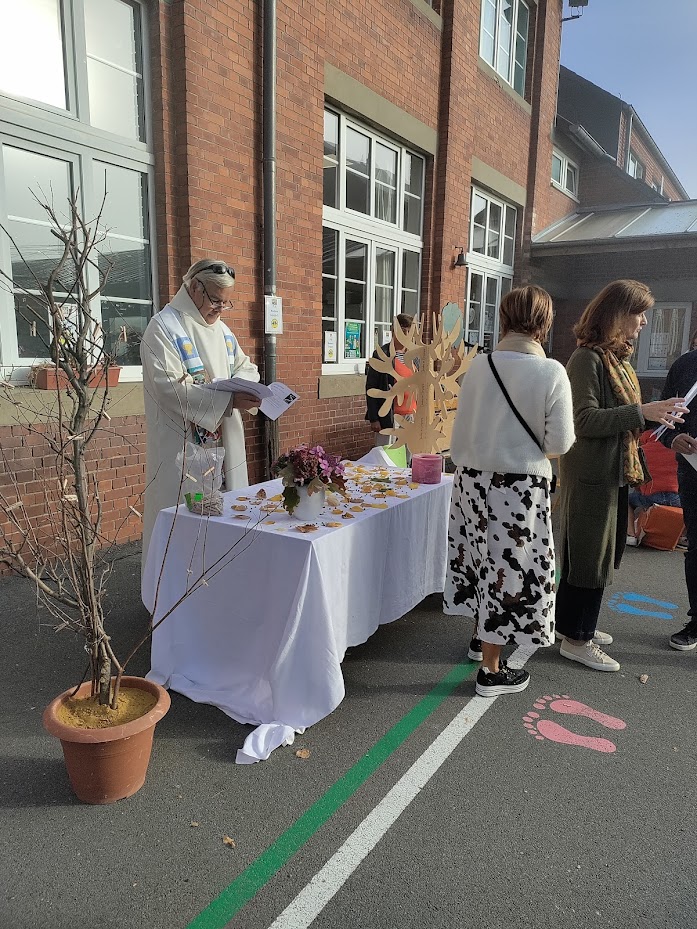 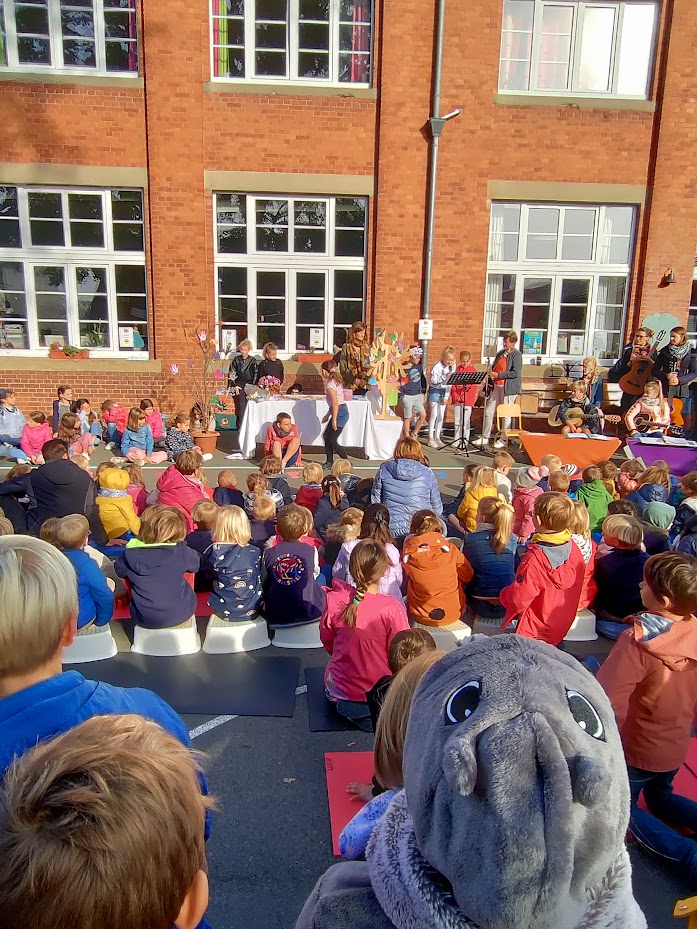 Célébration de rentréeEcole Notre-Dame de Beauraing
Ce qui nous pousse à servir
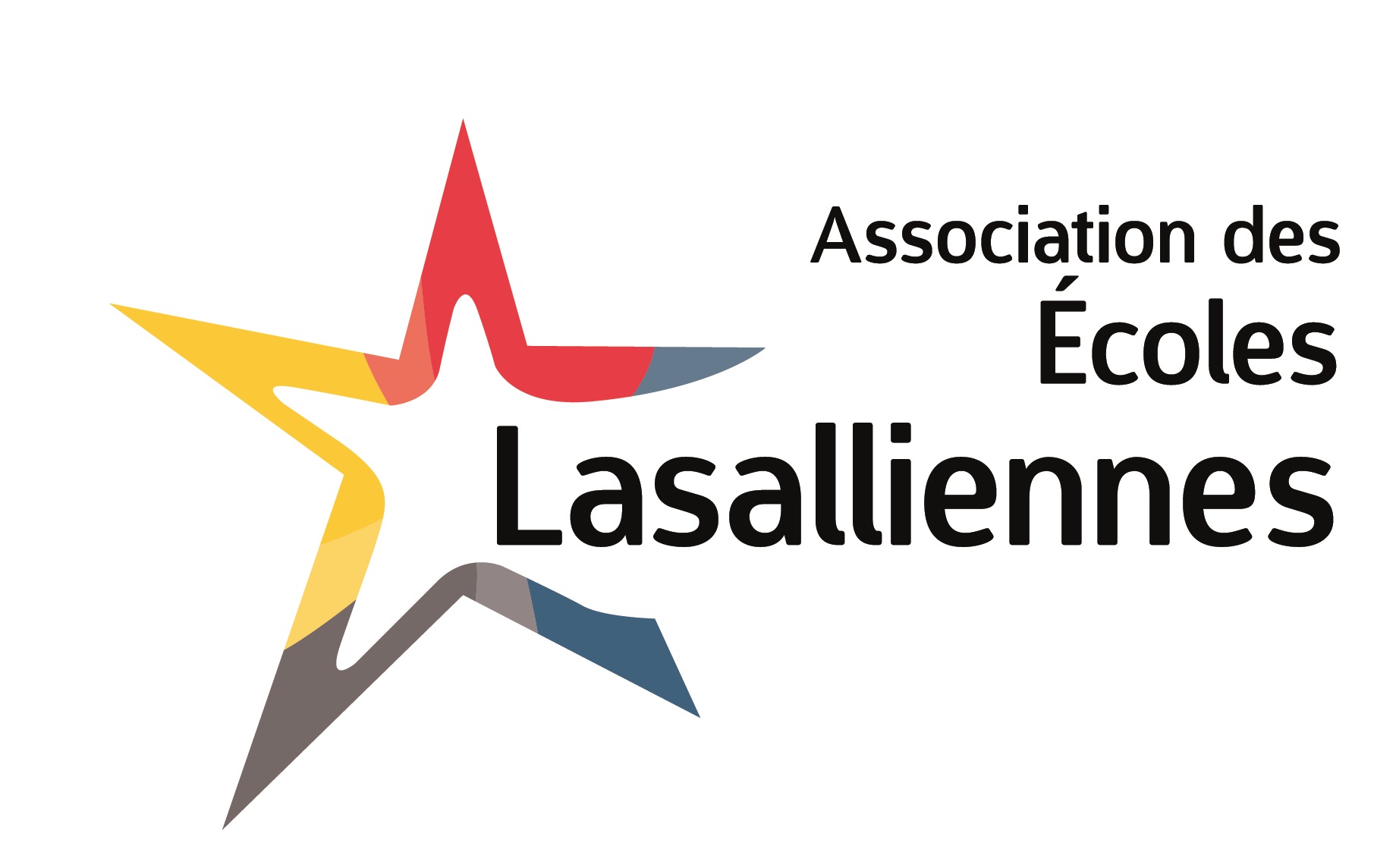 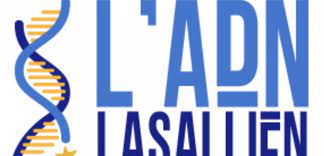 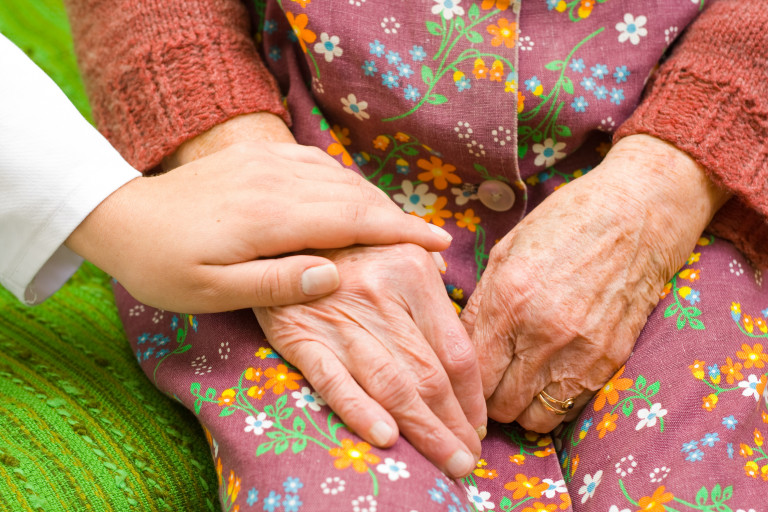 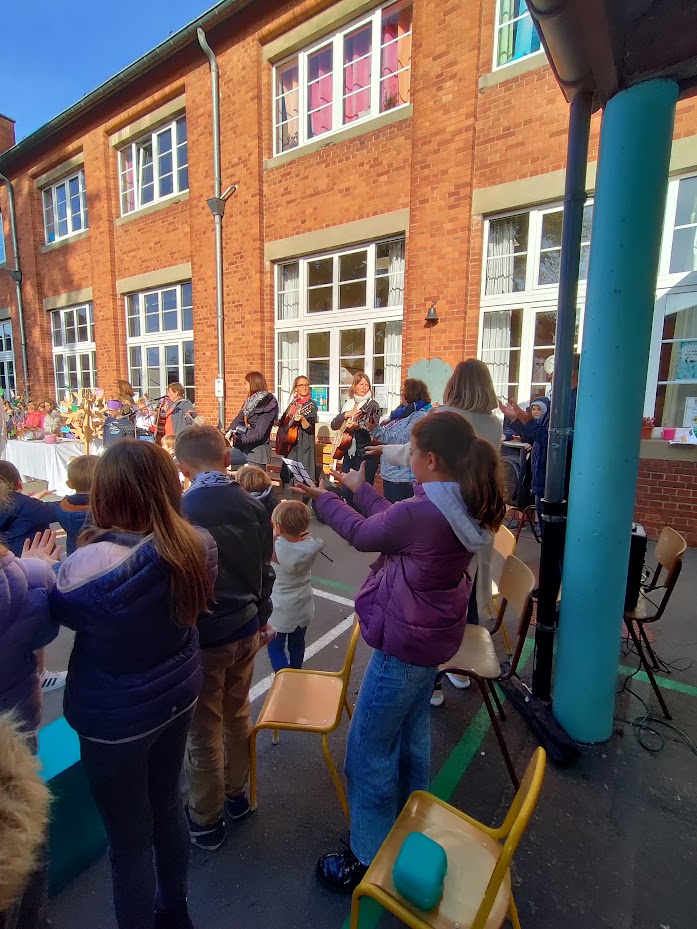 Donne-moi ta main, gamin et toi prends la sienneEt nous ferons une ronde, une chaîne Donne-moi ta main, gamin et toi prends la sienneNous tournerons en rond les mains pleinesDonne-moi ta mainDonne-moi ta main, gamin etNous tournerons en rond les mains pleines
(Claudio Capéo)
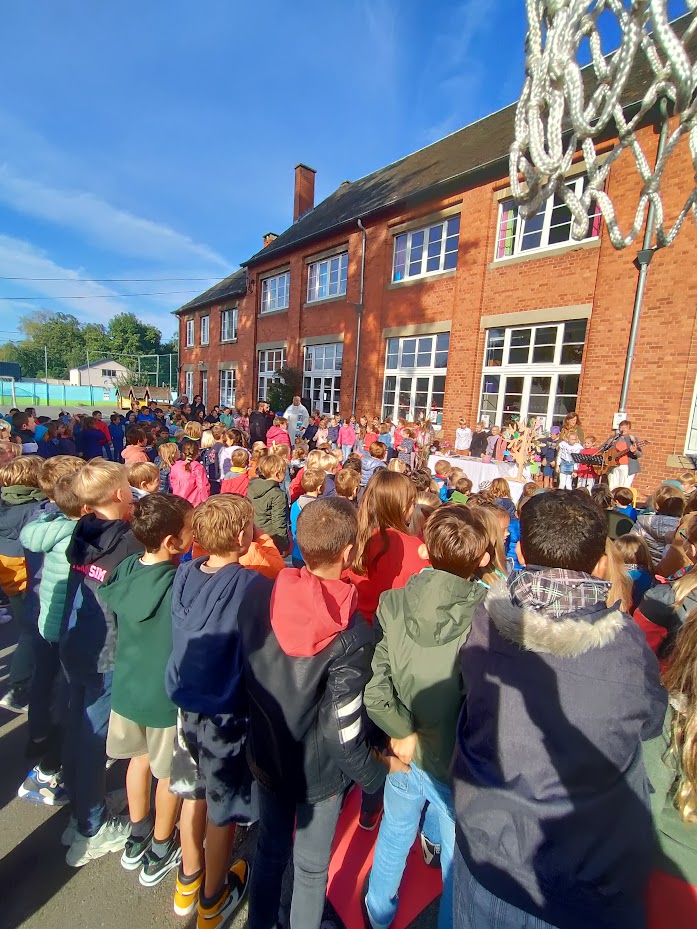 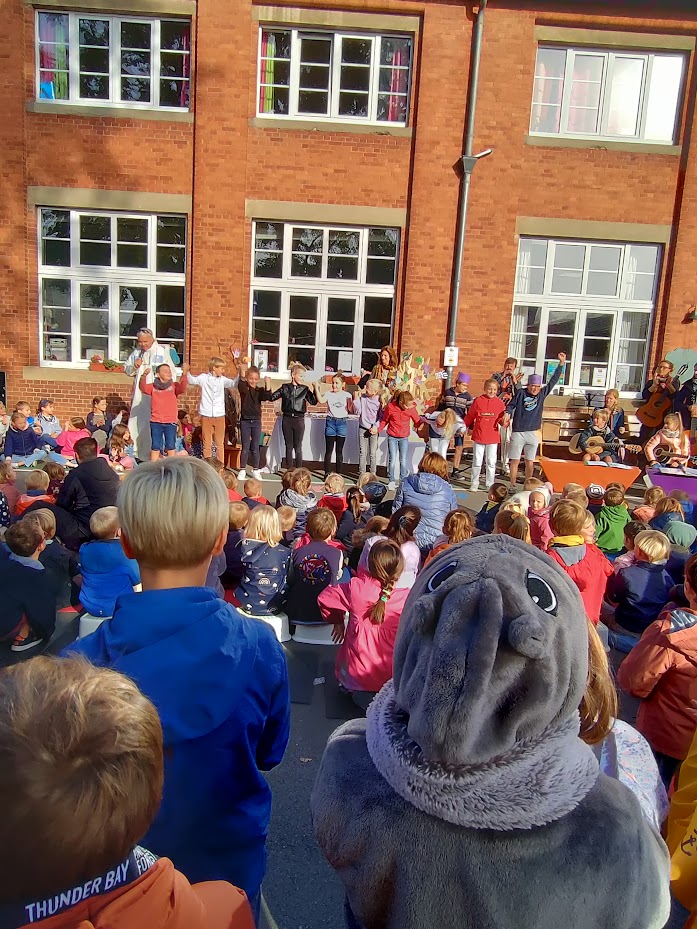 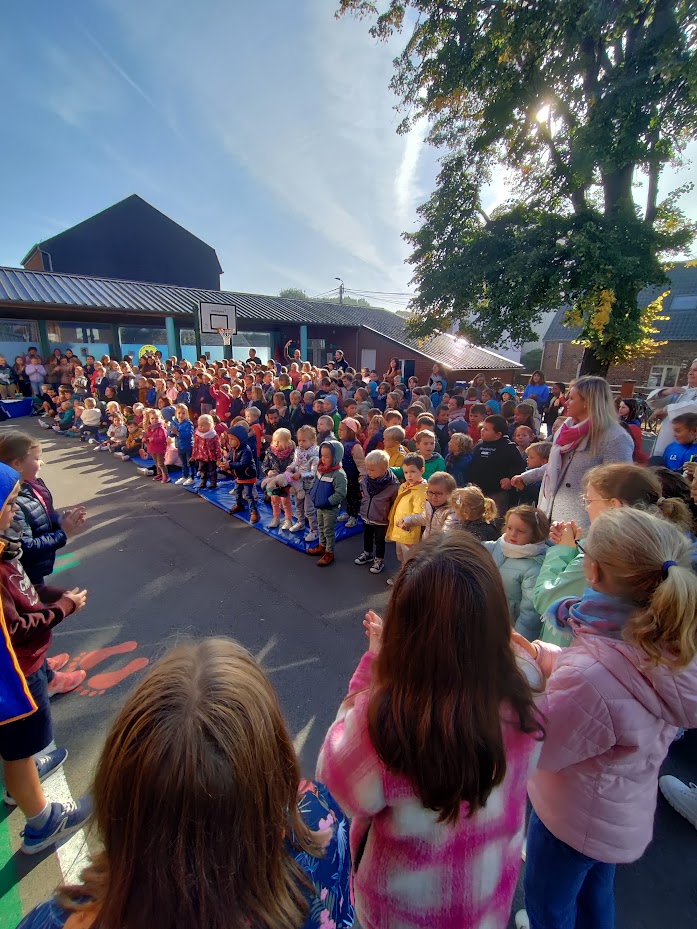 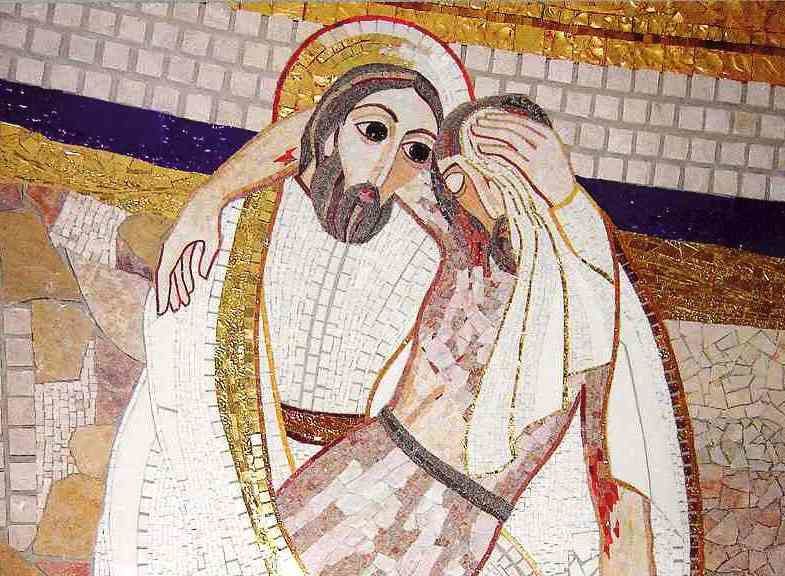 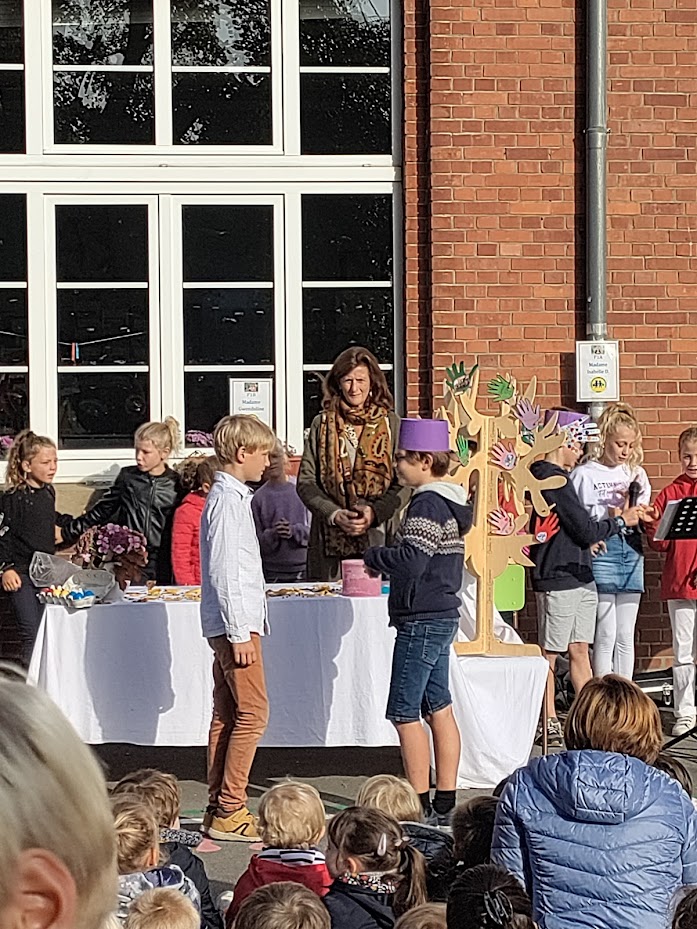 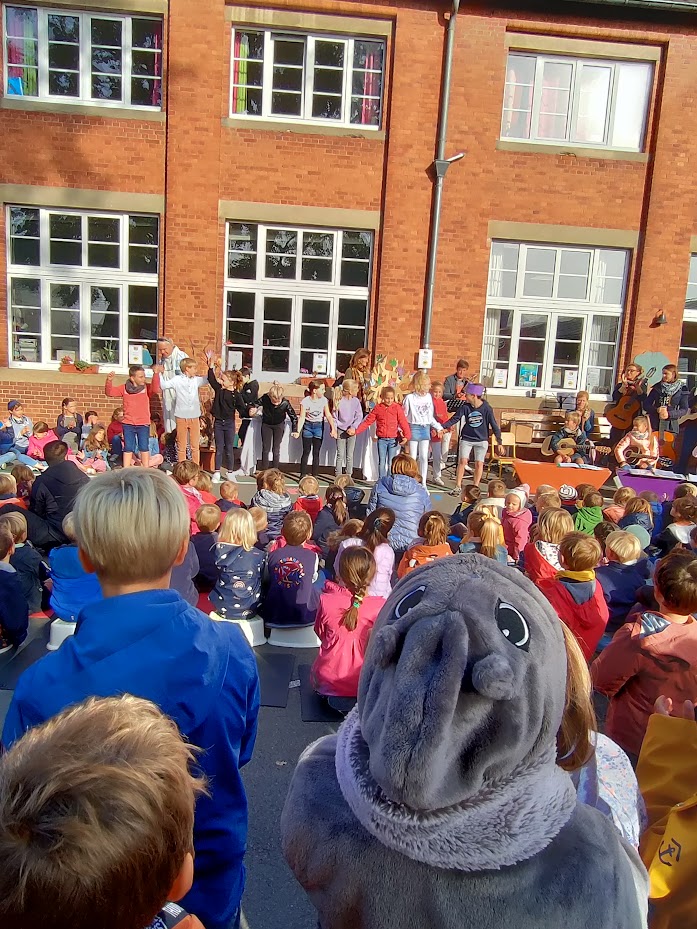 Parabole du bon 
Samaritain
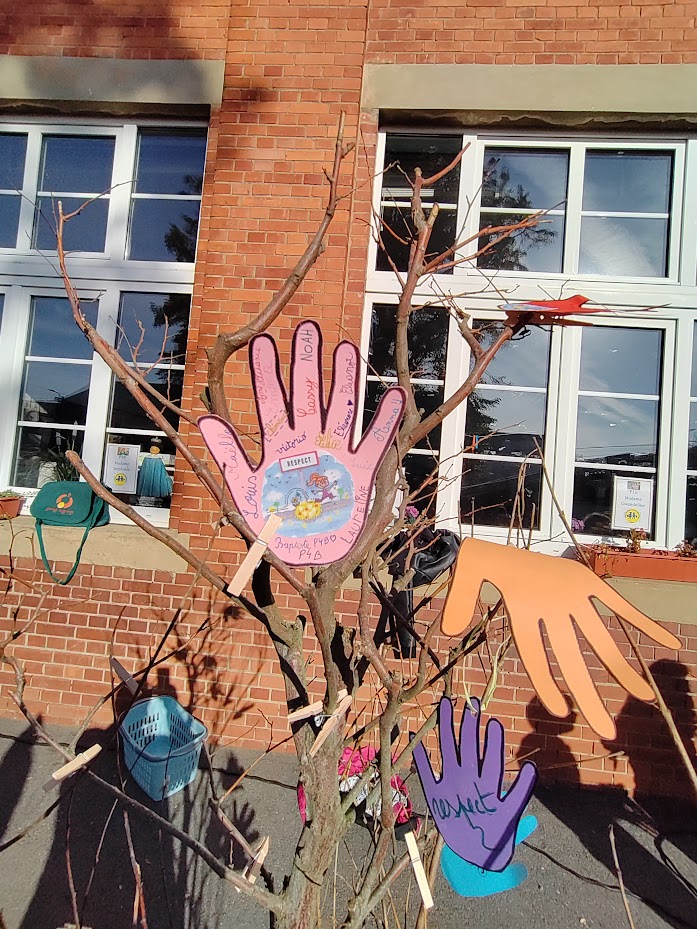 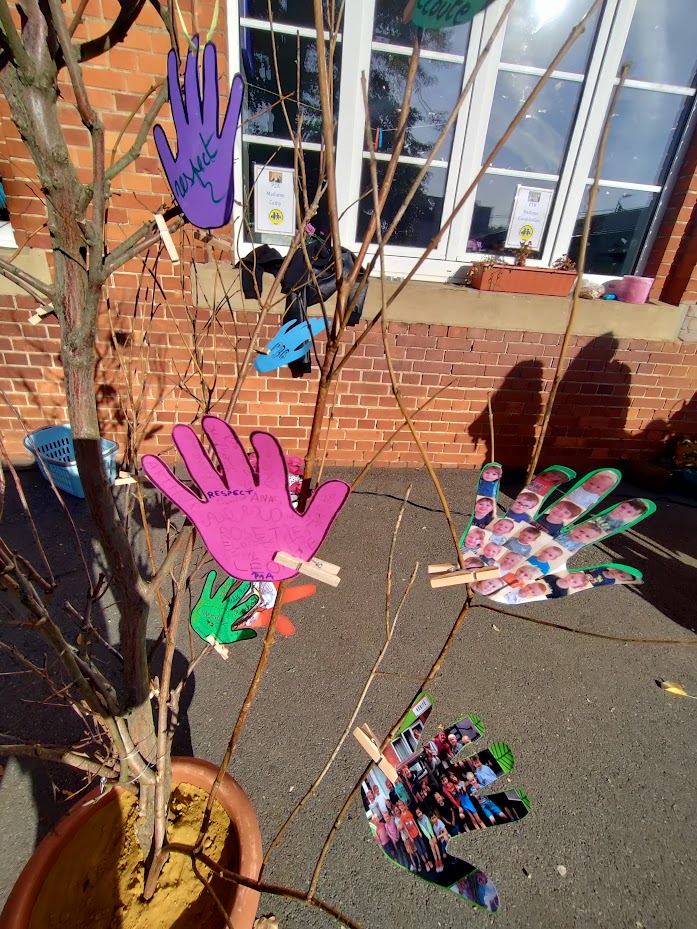 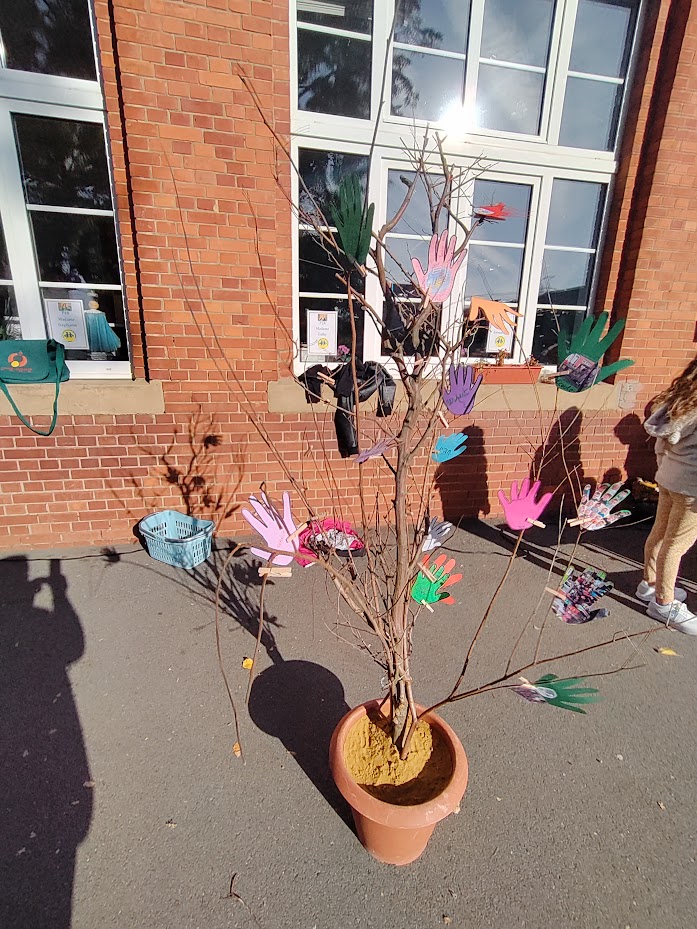 Des mains qui donnent 
Et qui pardonnent
Main sur le cœur
C’est comme des fleurs
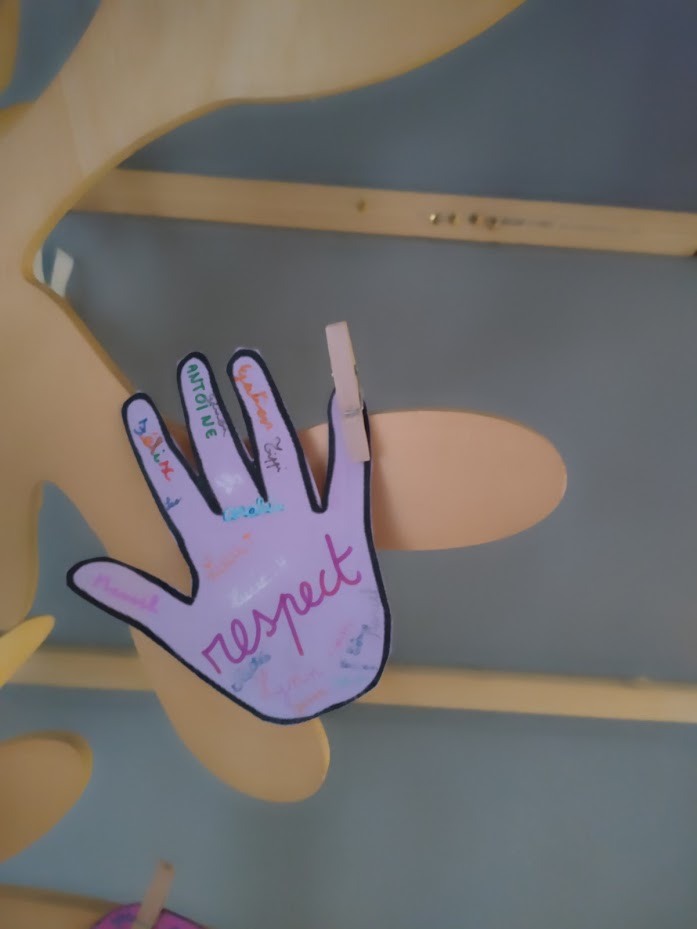 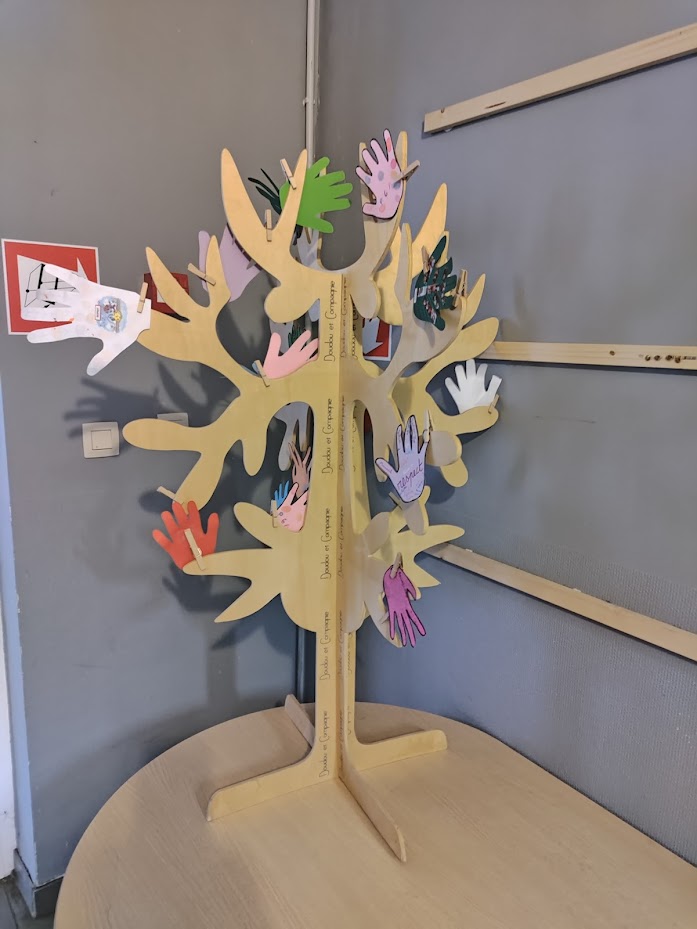 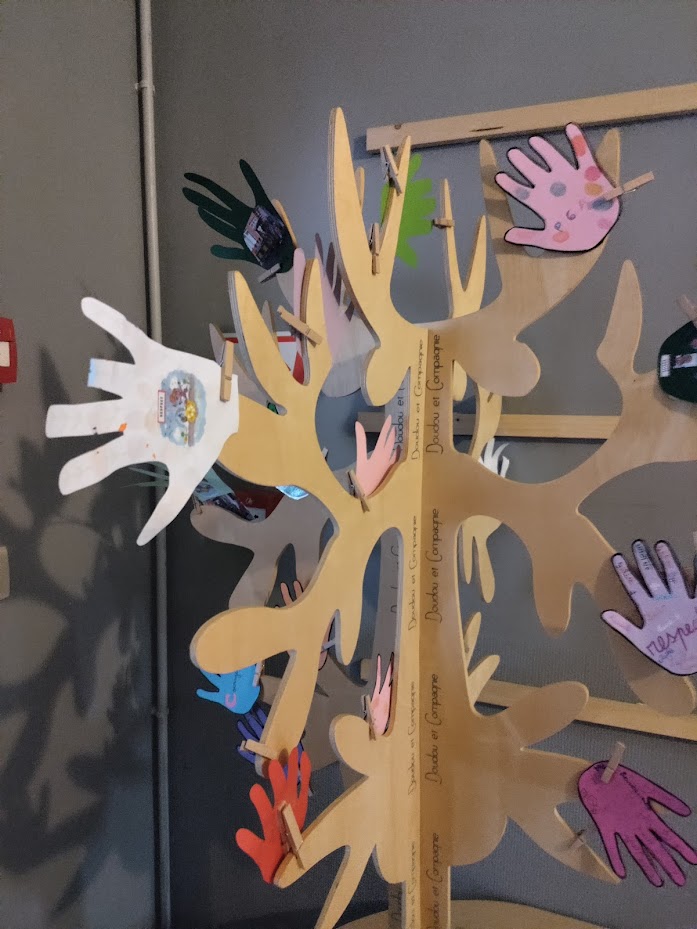 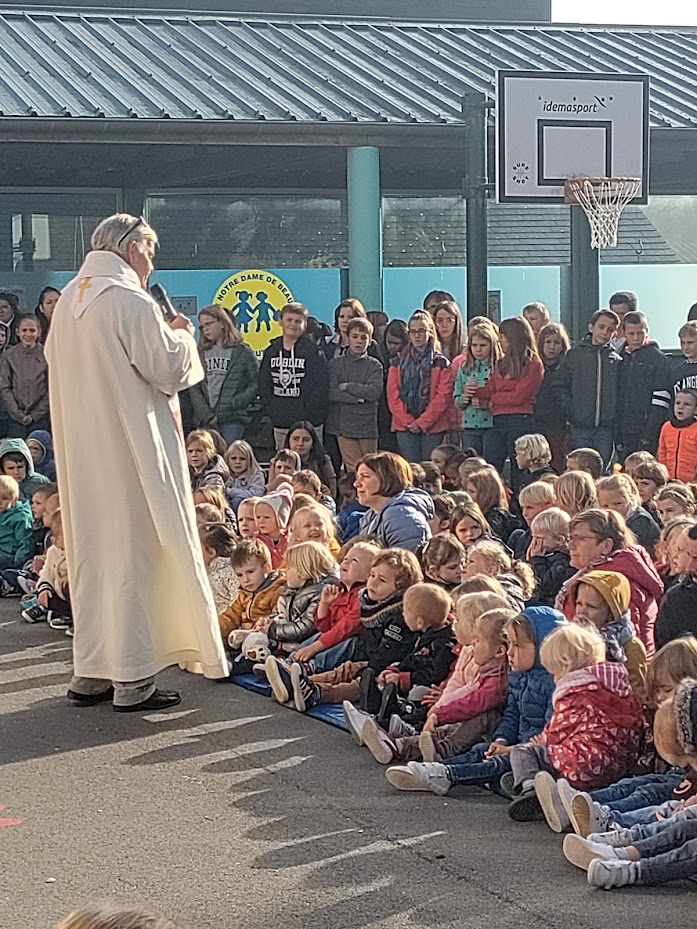 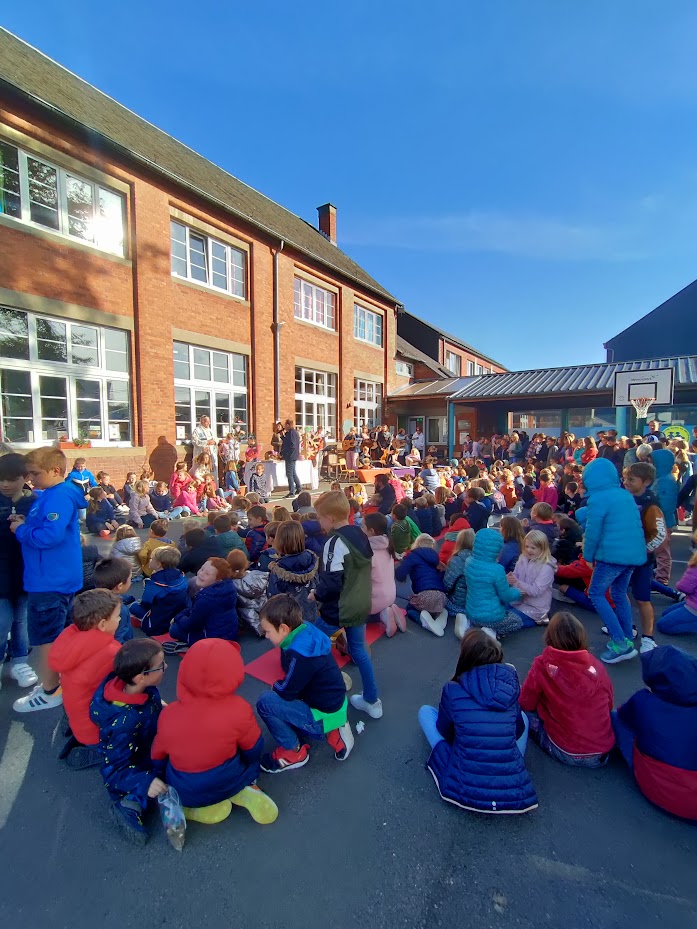 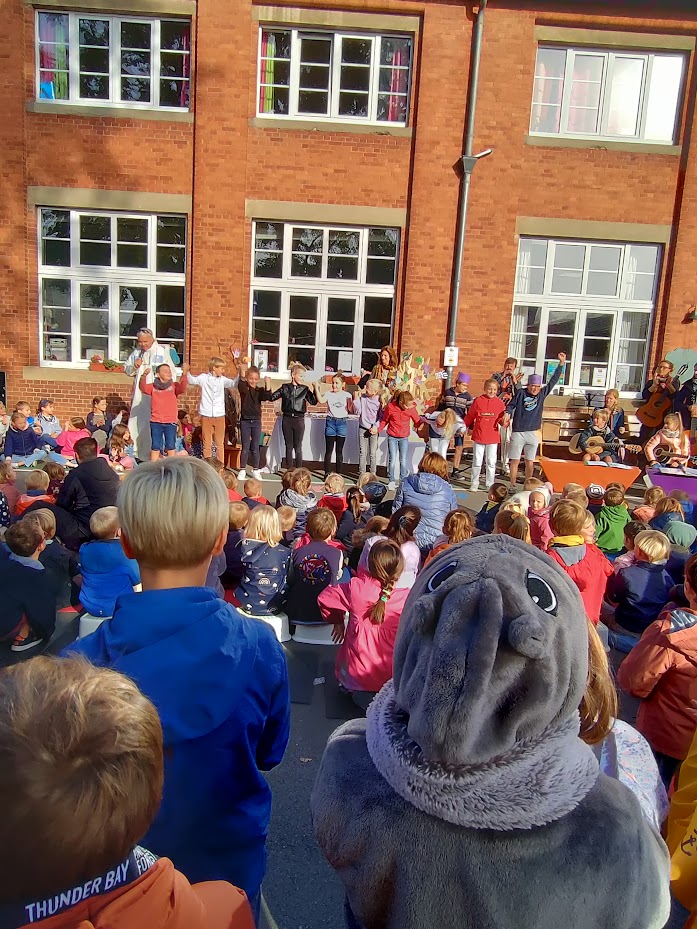 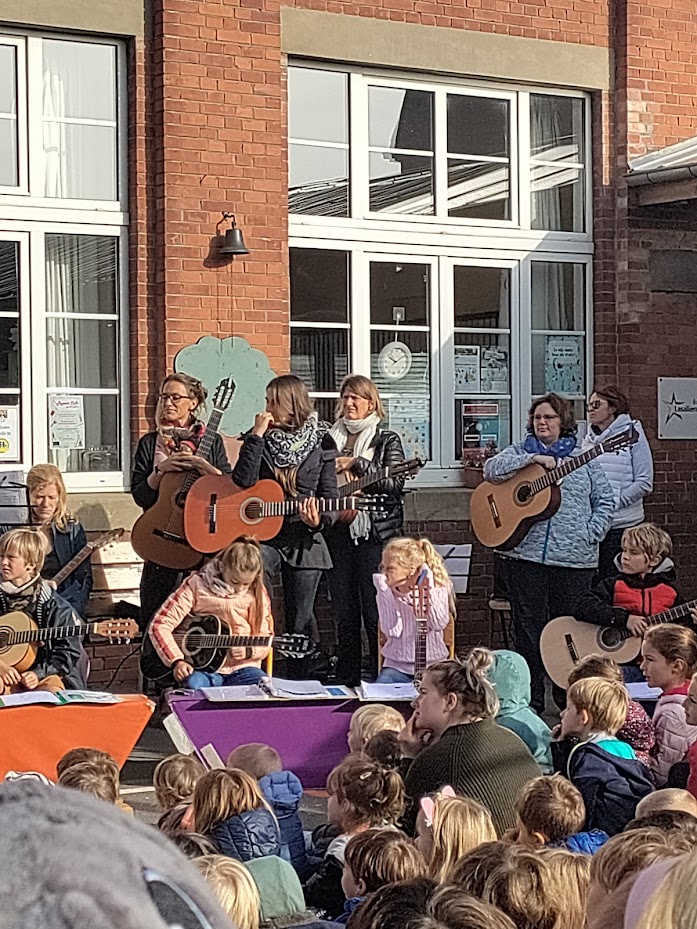 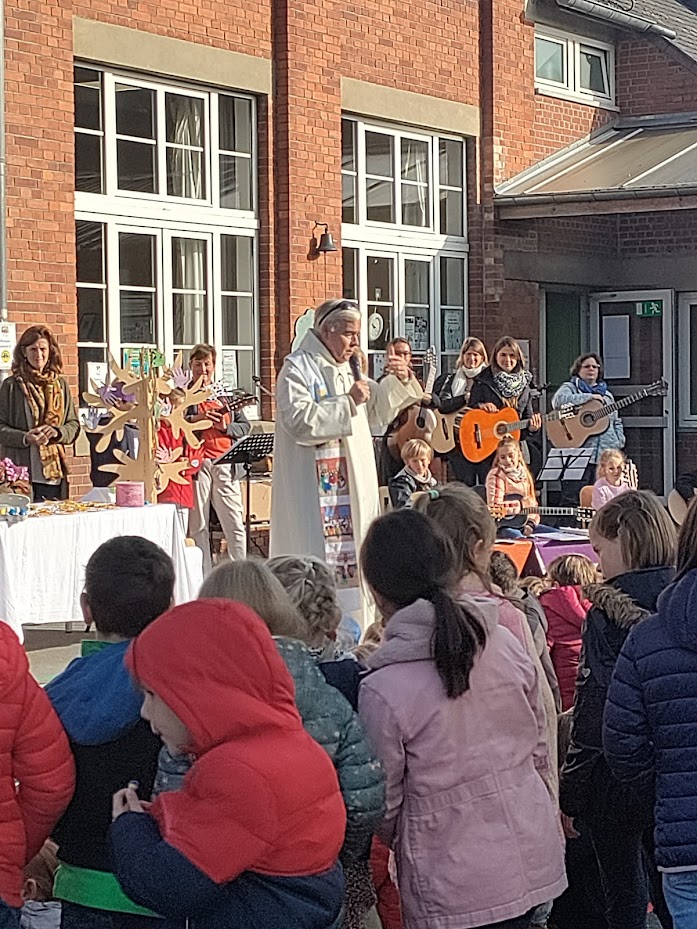 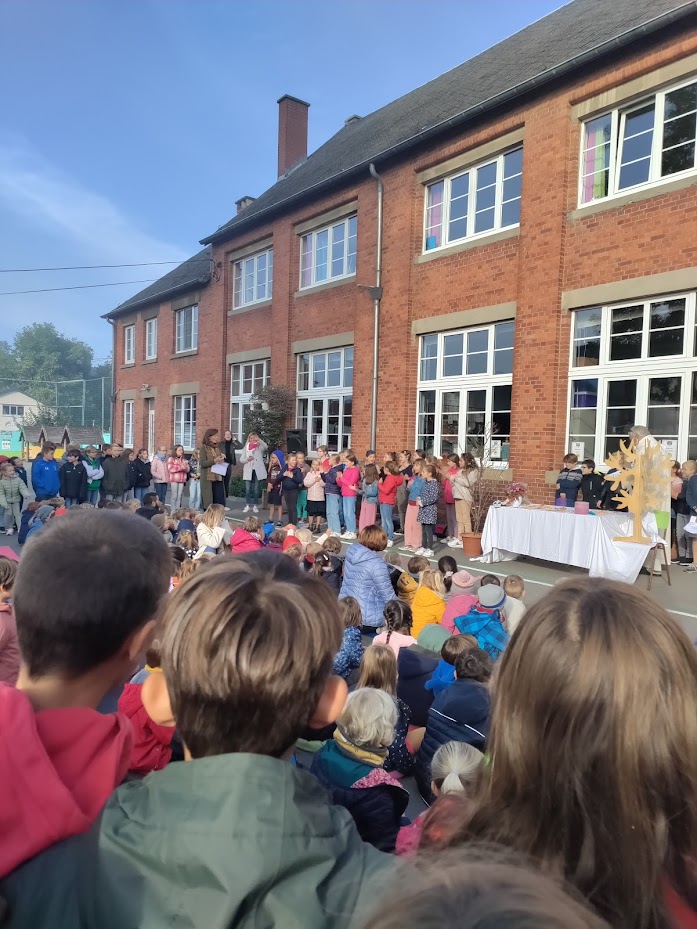 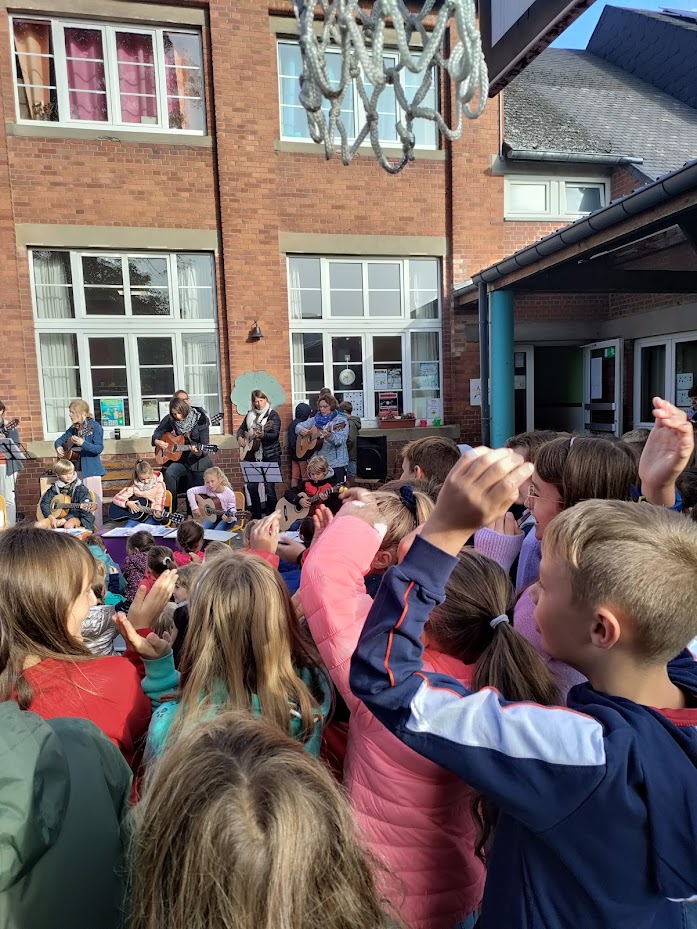 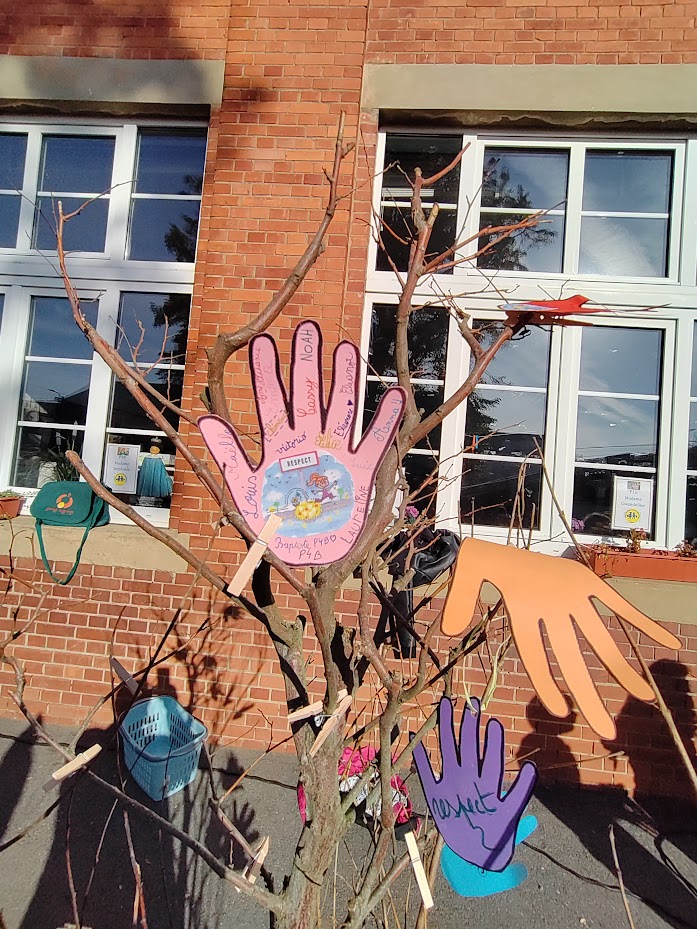 Ouvrez vos mains, tendez vos mains!
Prenez vos mains, chantez!
Ouvrez vos mains, tendez vos mains!
Prenez vos mains, priez!
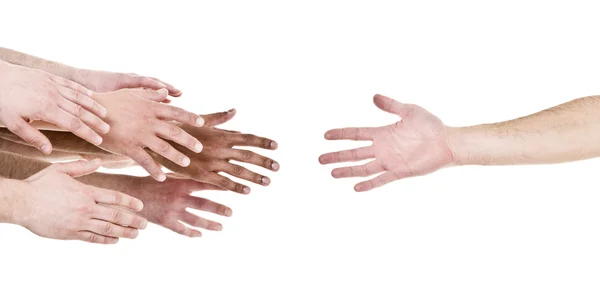 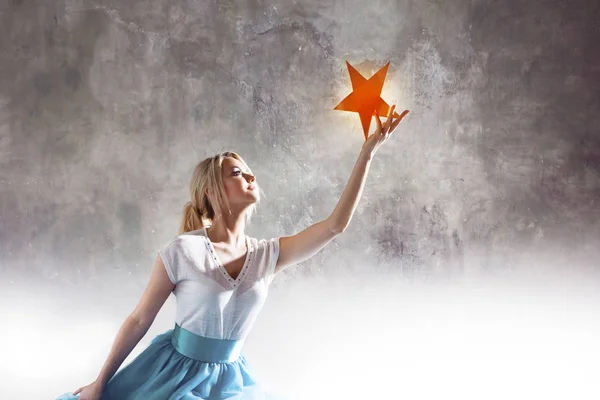 Souvent il ne reste rien des services qu'on a reçus, il reste toujours quelque chose de ceux qu'on a rendus.